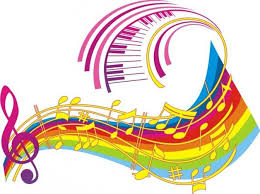 Музичний керівник Дошкільного навчального закладу (ясла-садок) №14 Калинка»
Дроворуб Владислава Борисівна
 
Освіта: середньо-спеціальна
за фахом:  концертмейстер, викладач, керівник ансамблю.
 Педагогічне  кредо: «До кожної дитини ключ знайти,
У праці результат хороший мати,
Упевнено і творчо до мети іти:
З любов’ю серце дітям віддавати».
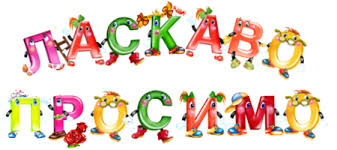 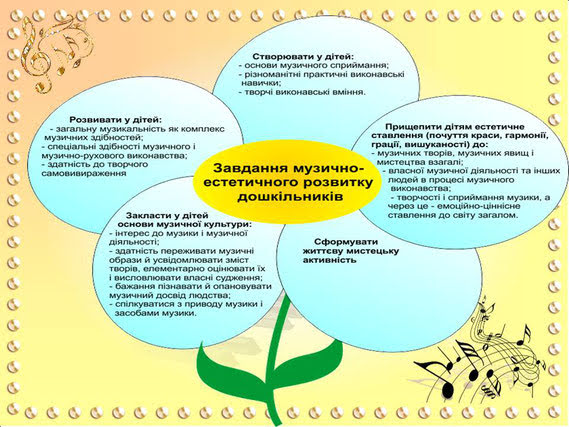 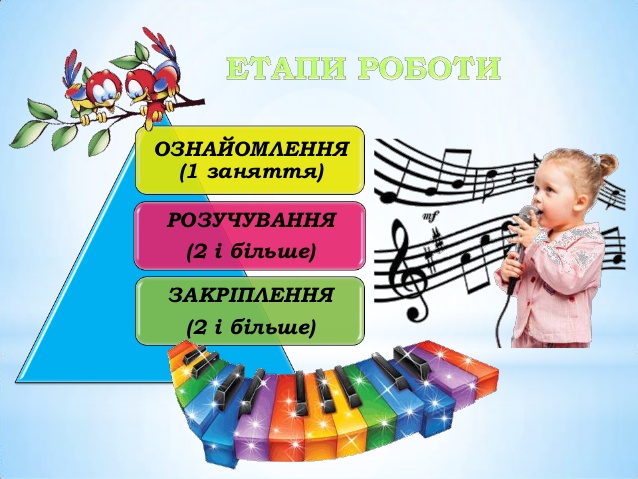 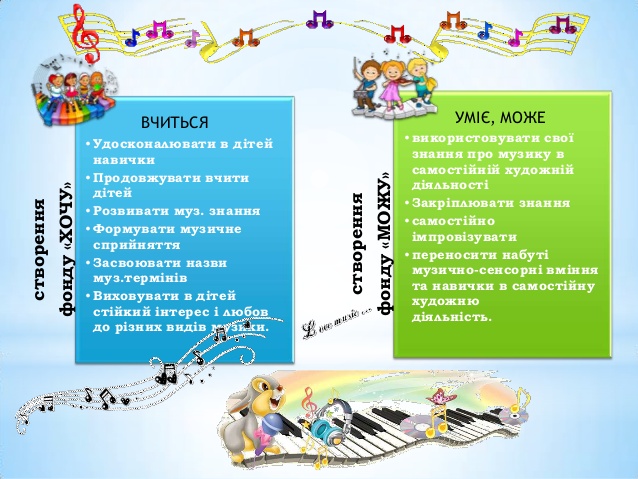 Музичні куточки
Музично-ритмічна діяльність
Розвагитеатр на фартушках(Фото зроблено до карантину)
Любимо усі співати, ну звичайно ж танцювати
Ляльковий театр(Фото зроблено до карантину)
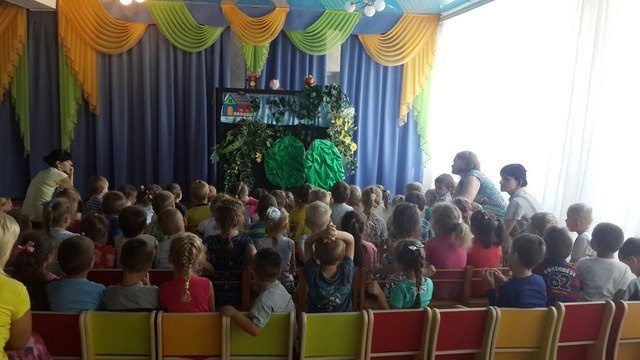 Кіровоградські зірочки
Випускний у садочку(фото зроблено до карантину)
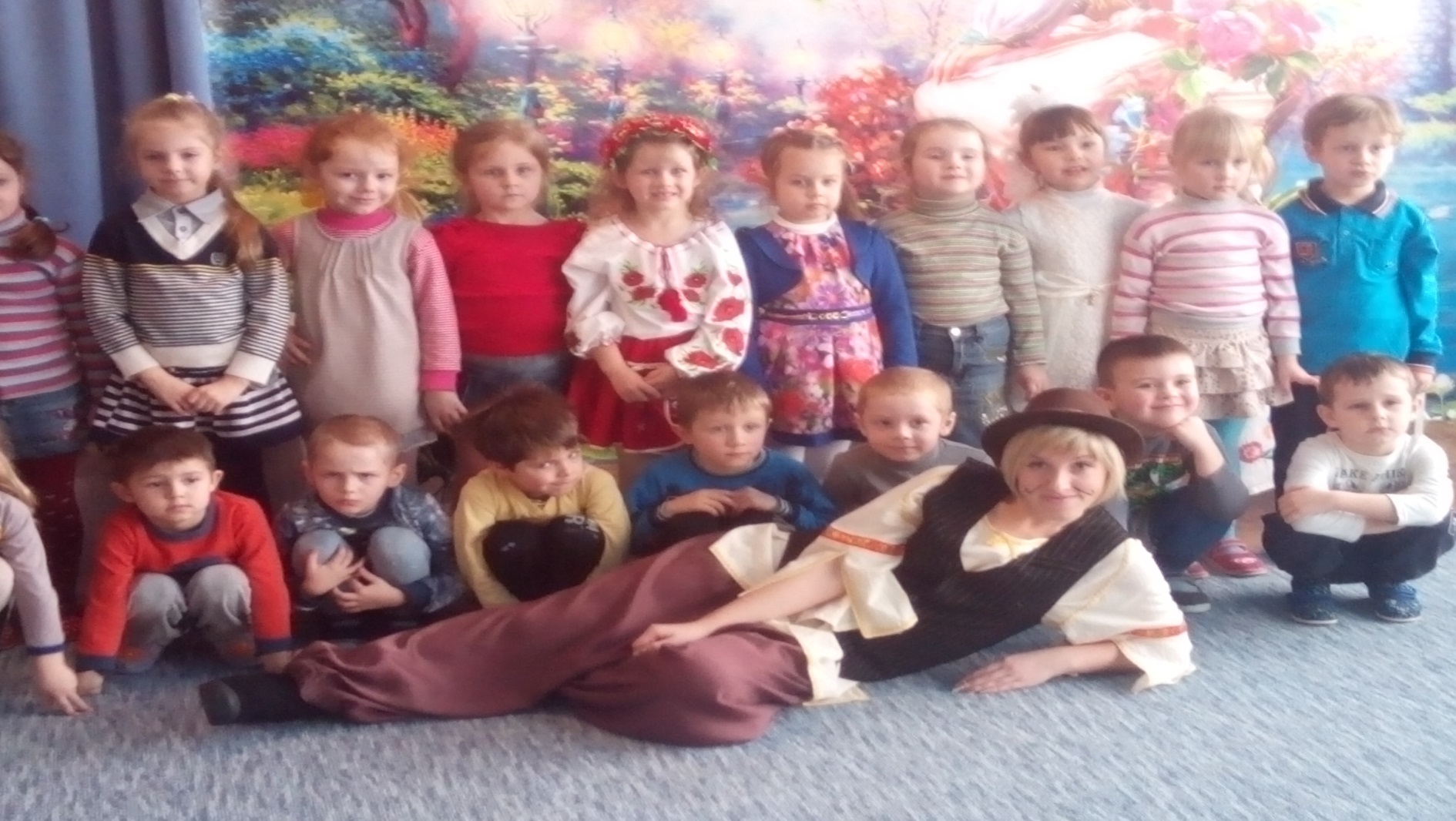 (фото зроблено до карантину)
Музиканти малюки люблять грати залюбки
Свято Музики (фото зроблено до карантину)
Настільні ігри(фото зроблено до карантину)
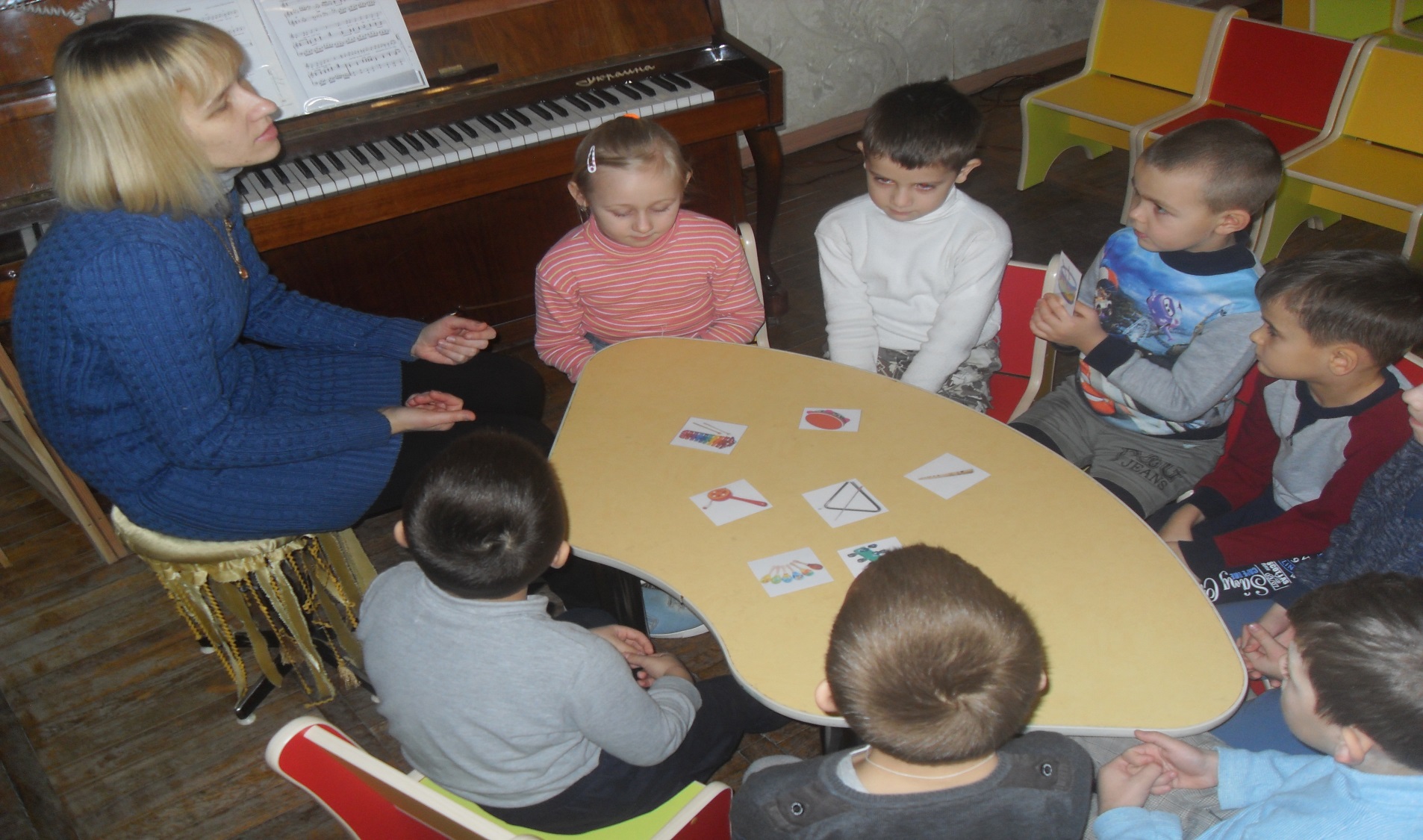 Рухливі музично дидактичні ігри(фото зроблено до карантину)
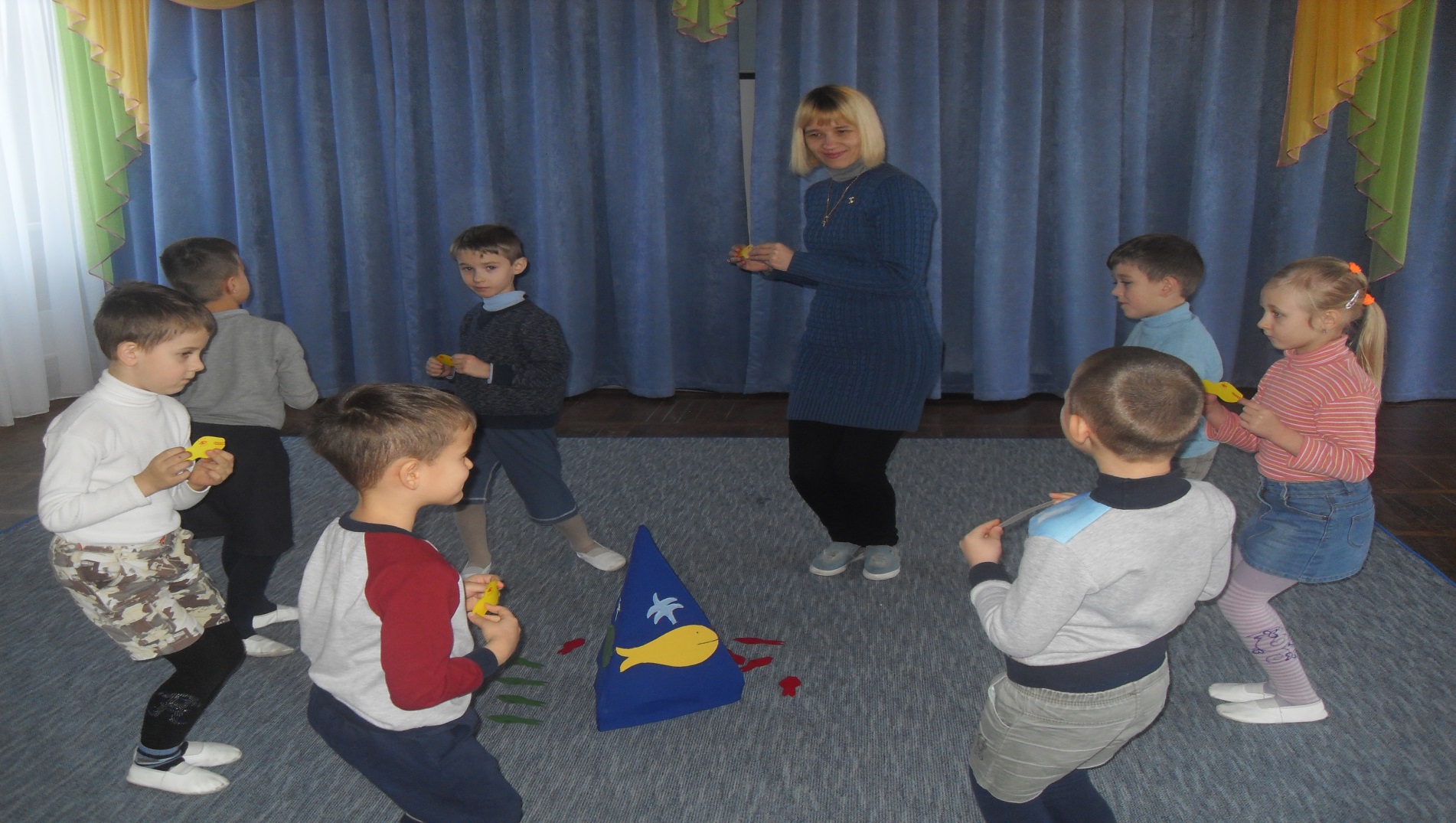 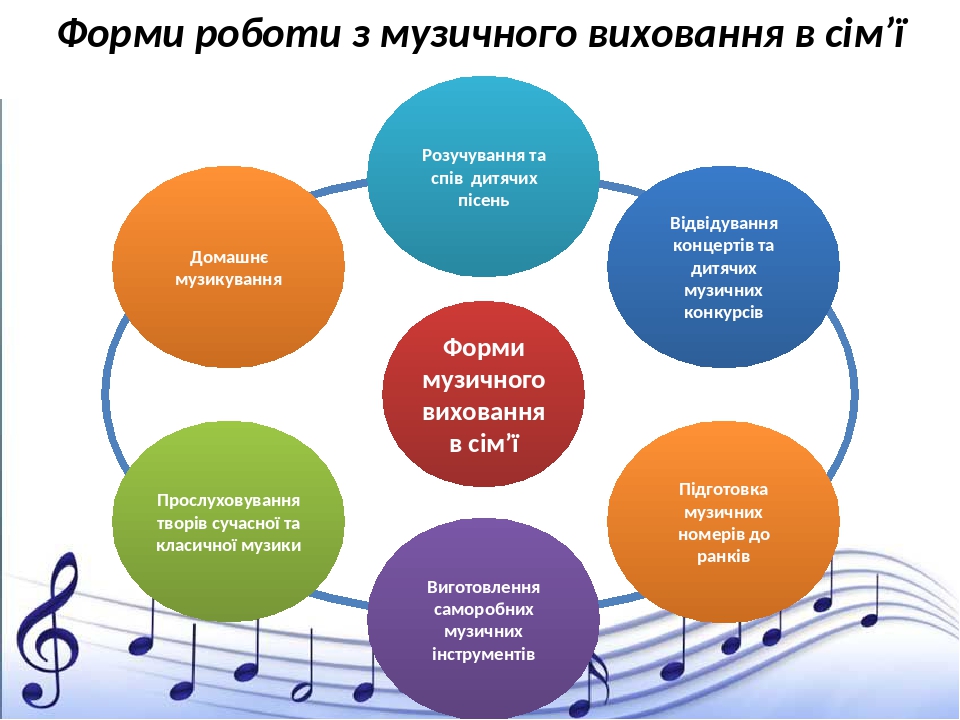 Висновки
музика як засіб естетичного навчання та виховання дитини дошкільного віку допоможе педагогам-музикантам 
зробити навчально-виховний процес змістовним, цікавим, спрямованим на розвиток творчих здібностей вихованців
подати музичний матеріал системно із застосуванням інтеграційних методів роботи
навчити дітей образно сприймати навколишній світ в усіх його проявах і бути творцями радісного життя у цьому світі
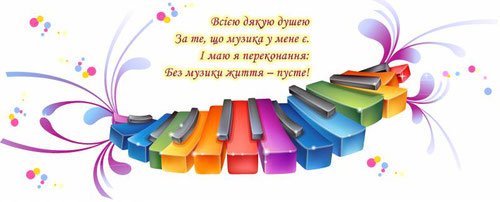